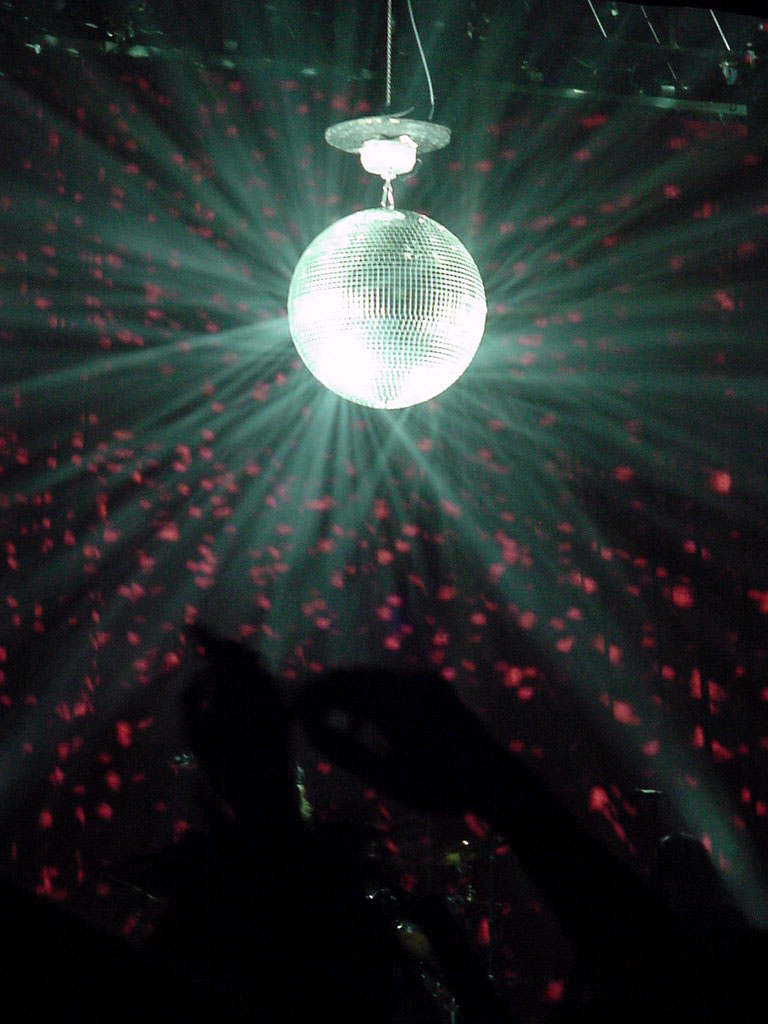 Bee Gees
Funky Phonics
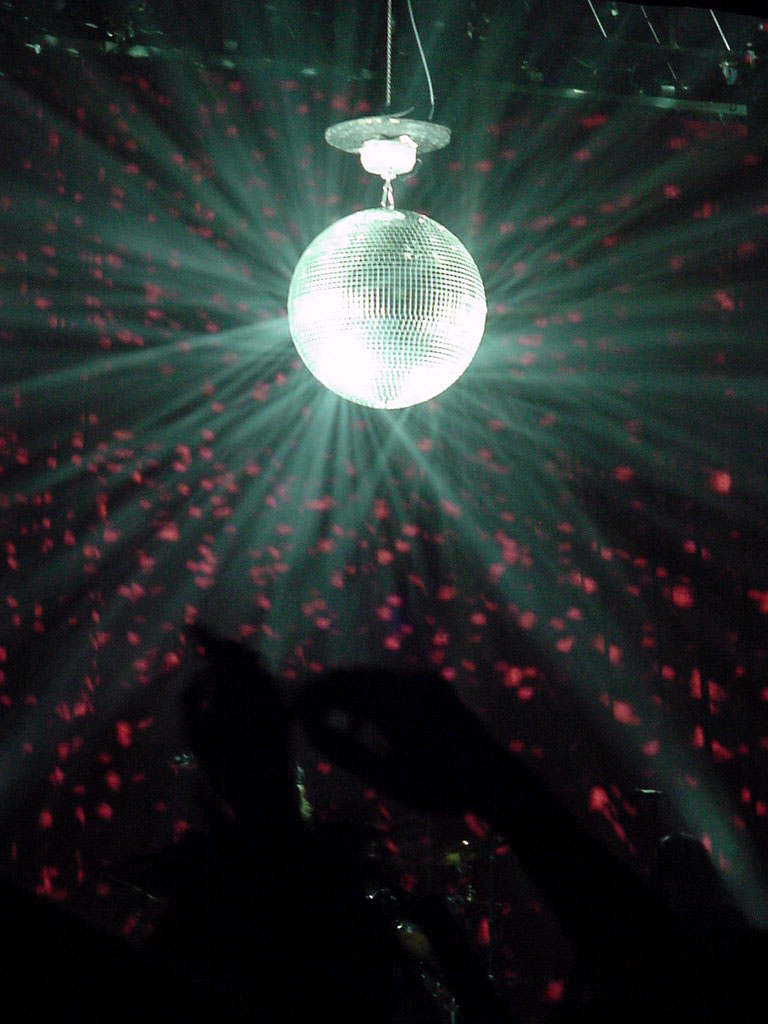 m
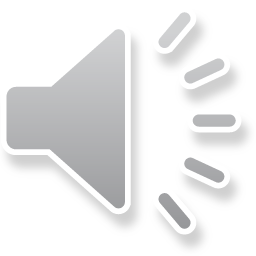 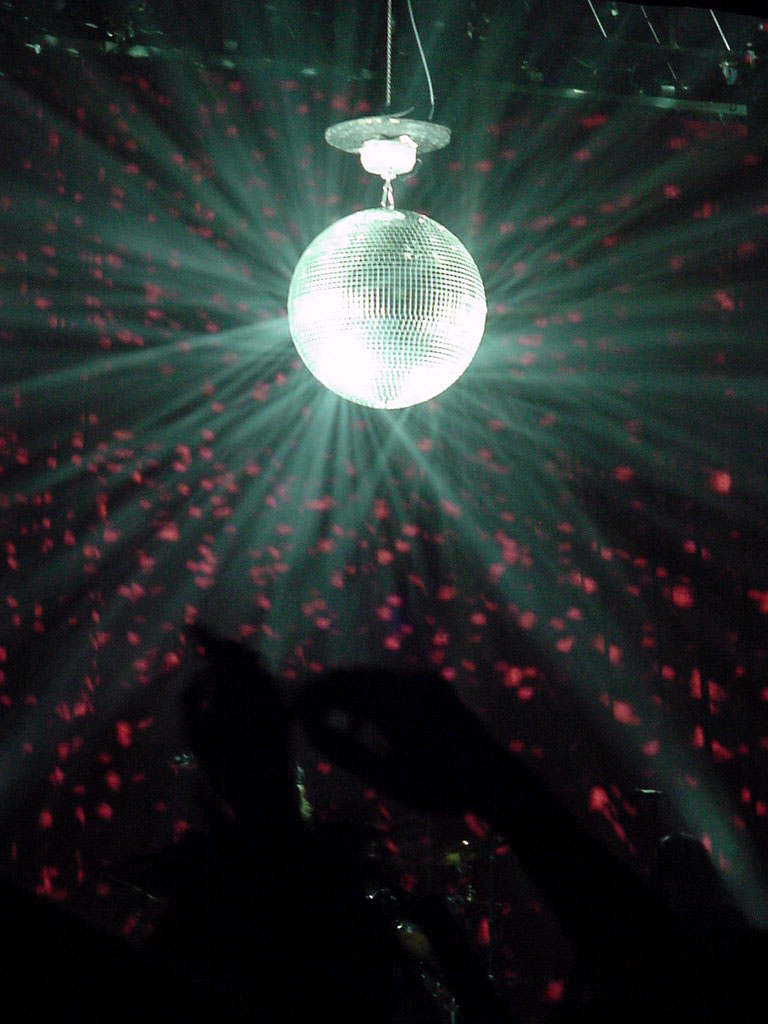 e
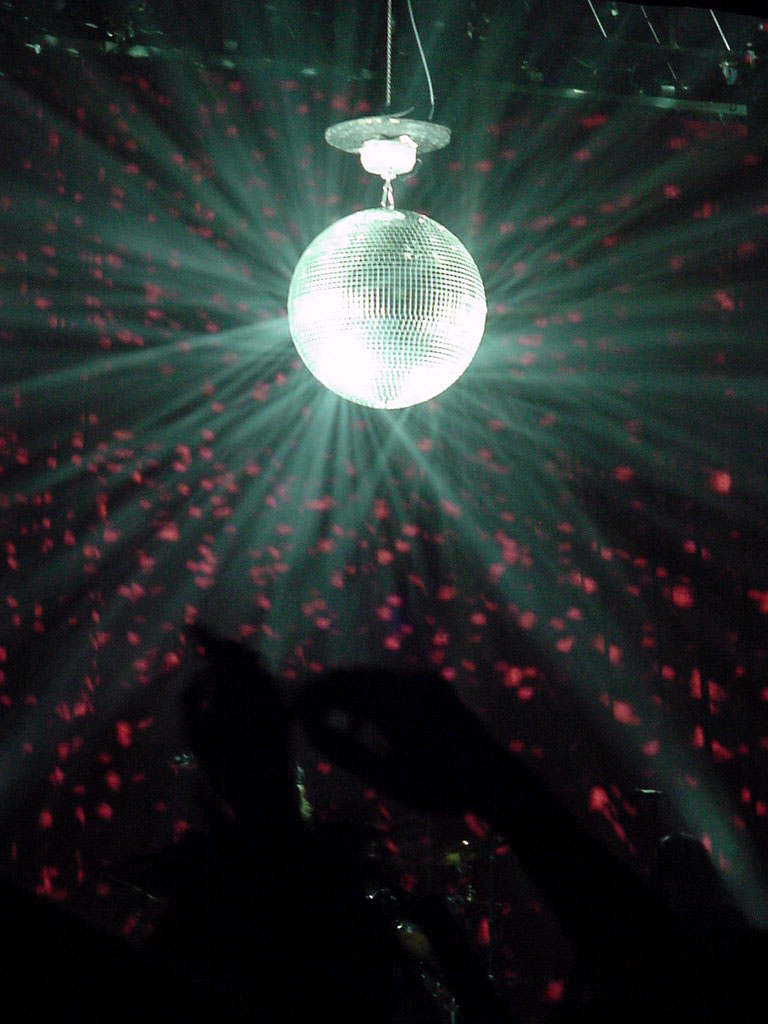 t
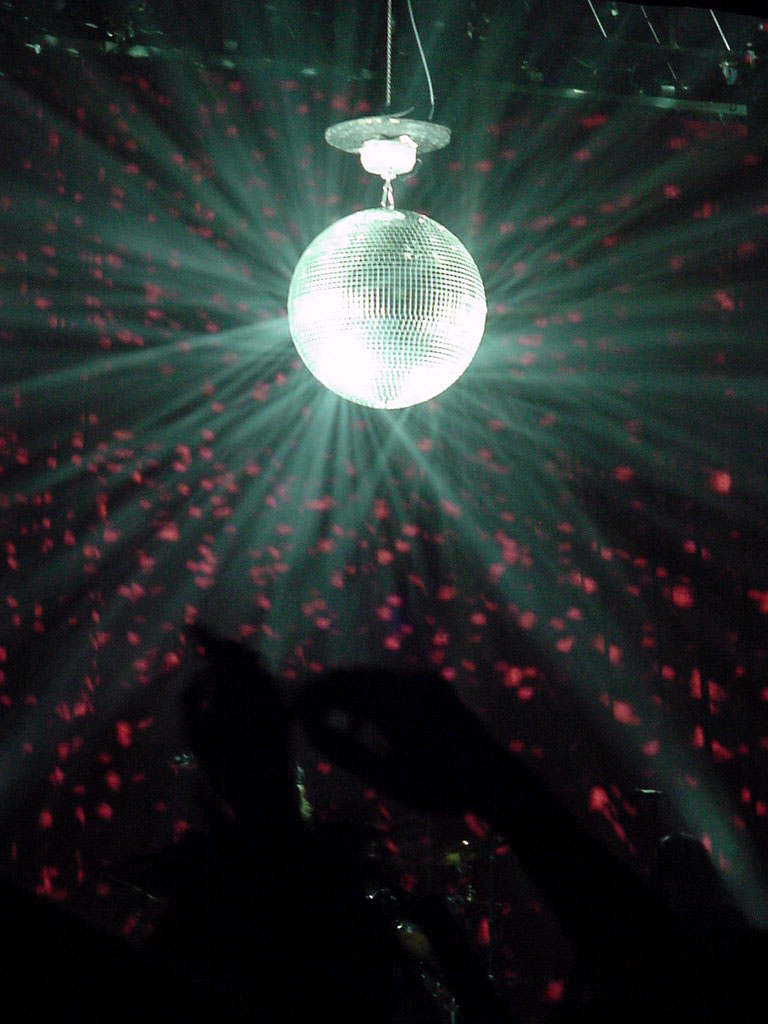 qu
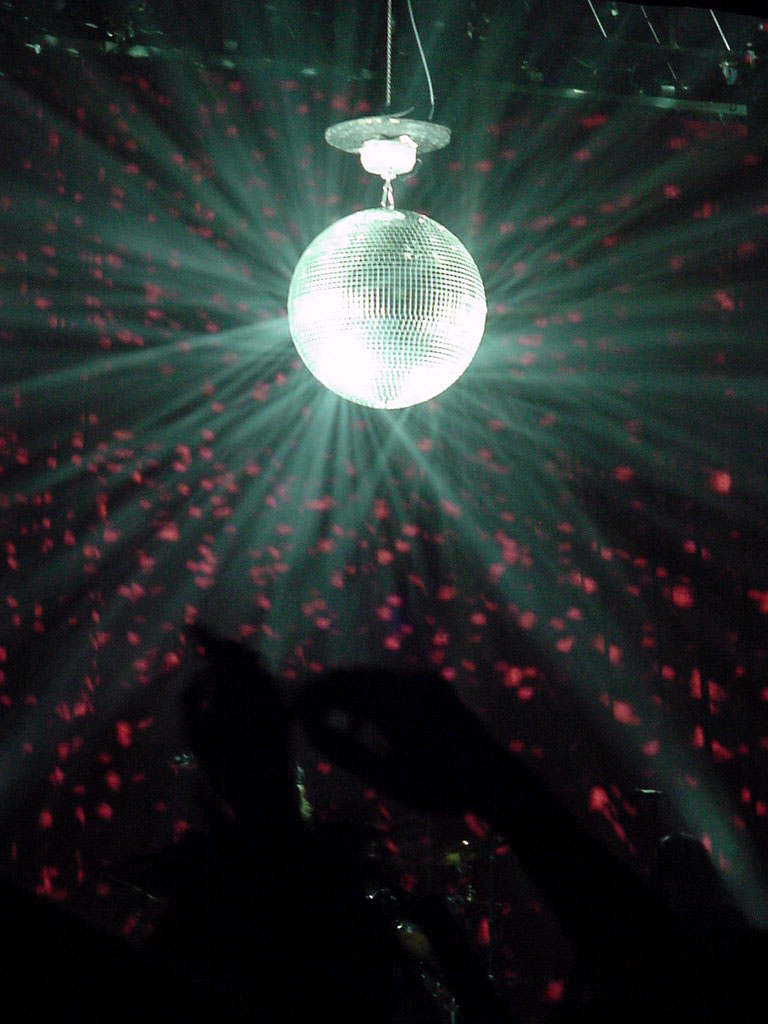 k
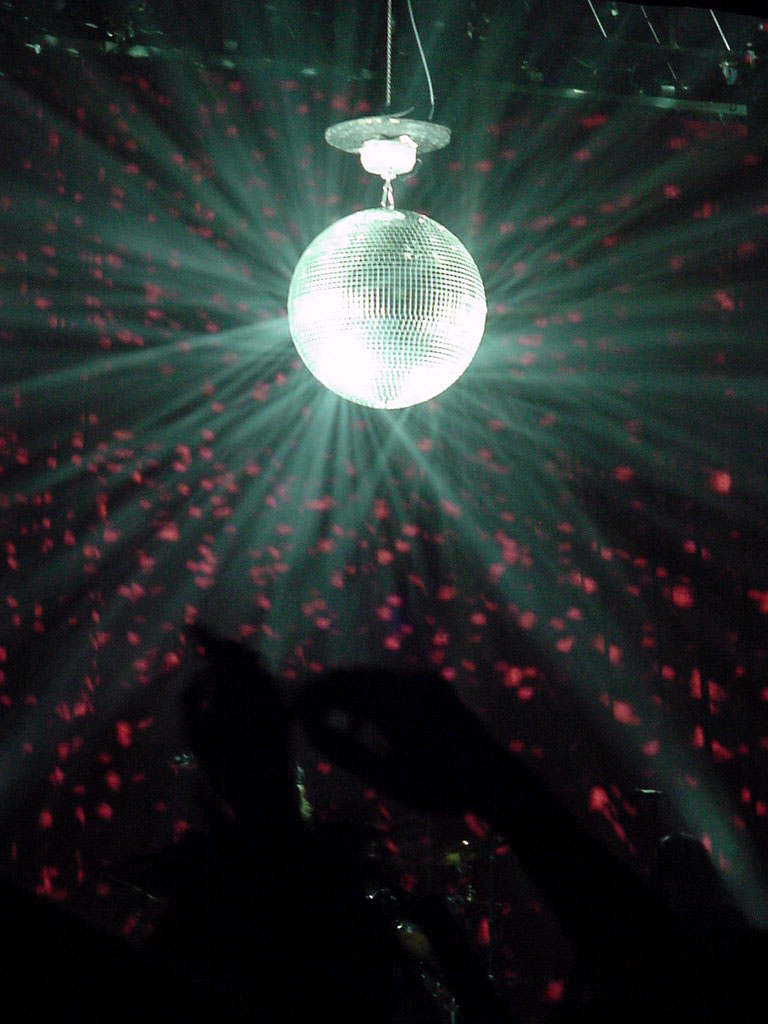 n
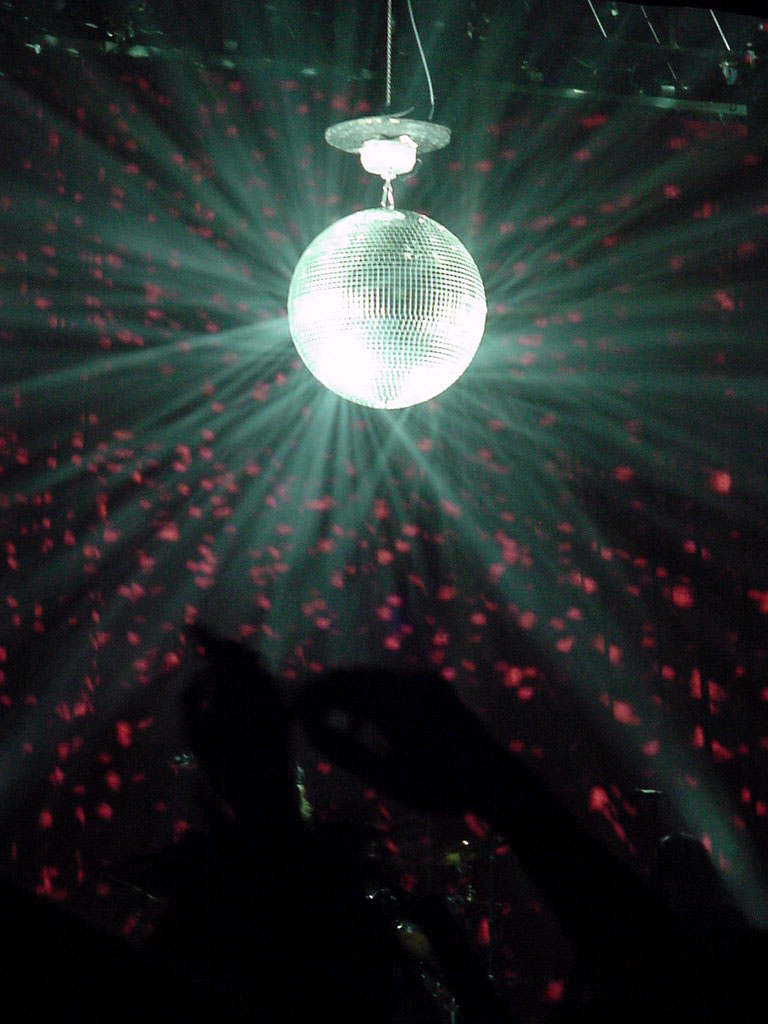 a
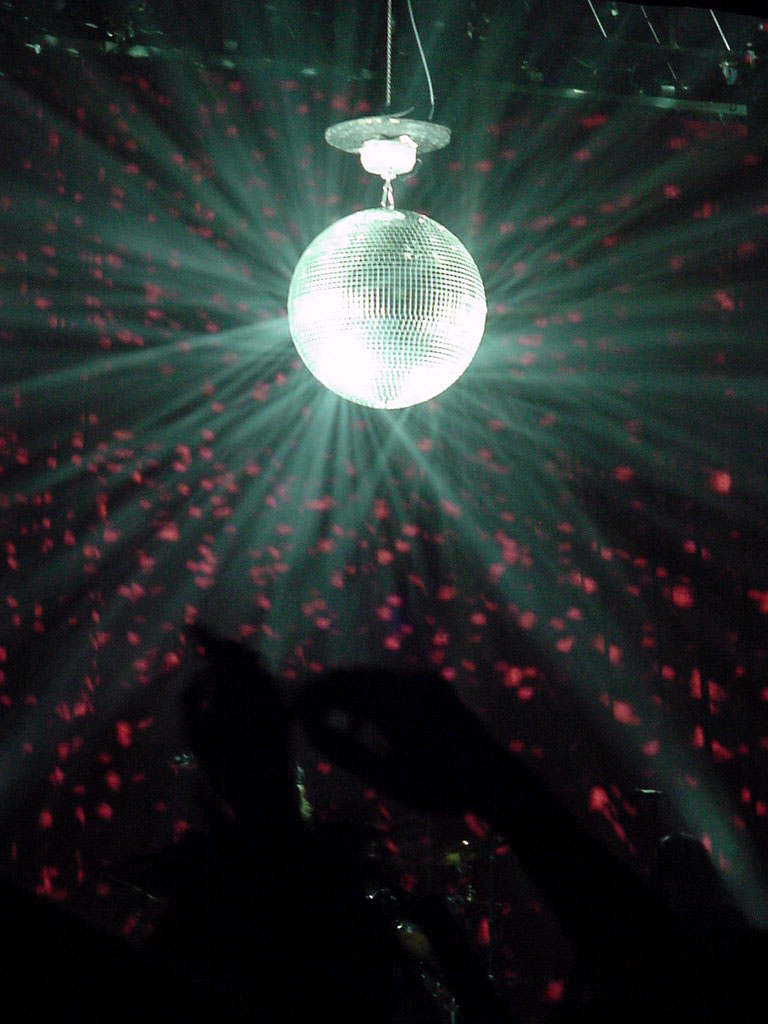 th
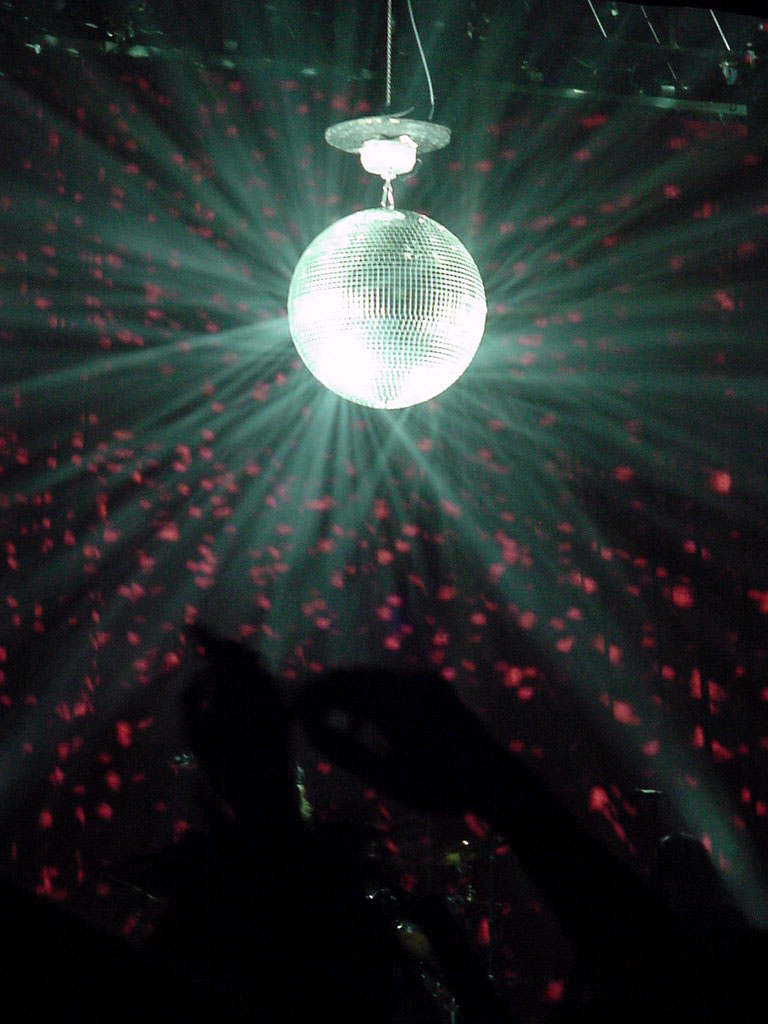 u
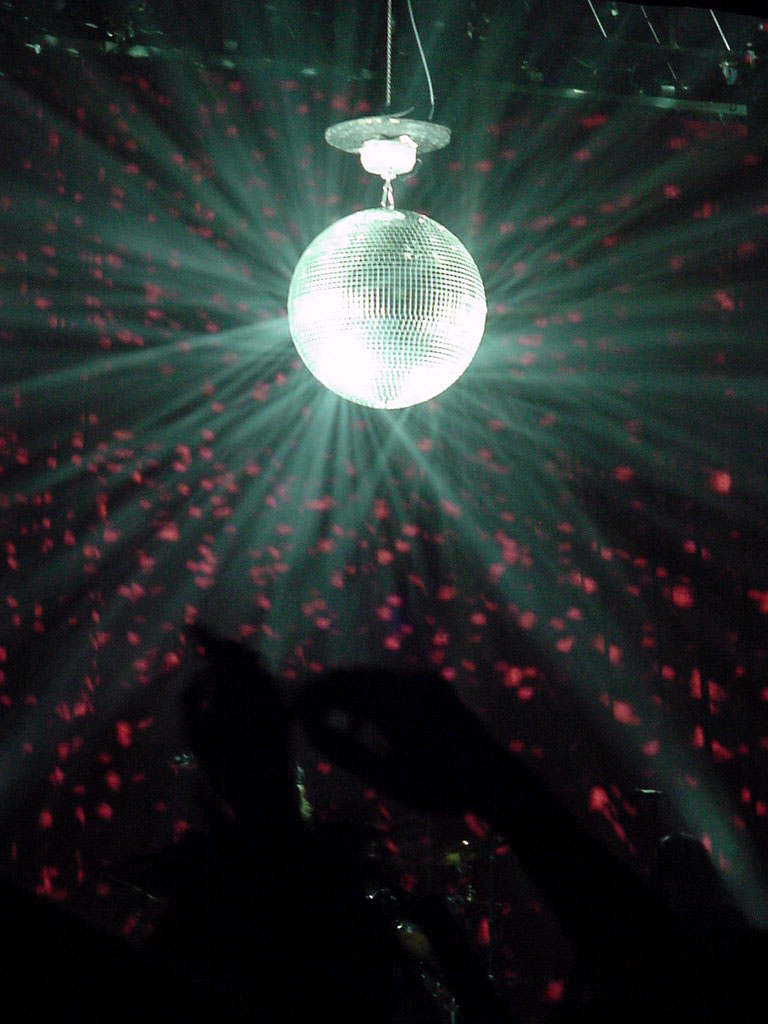 d
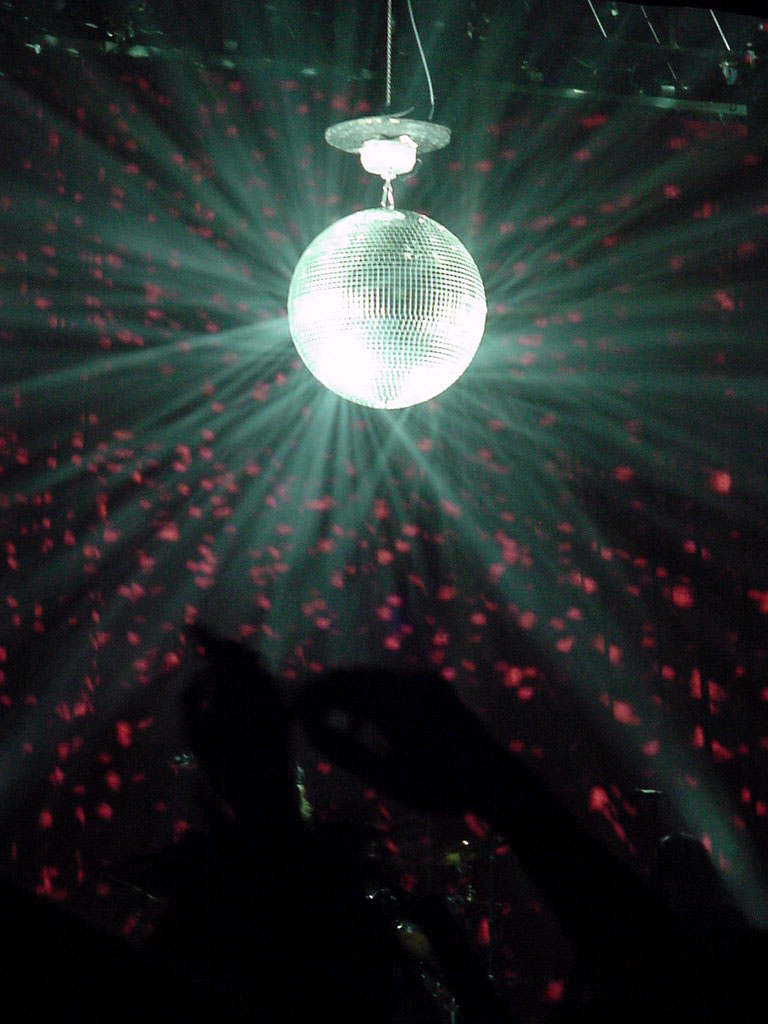 f
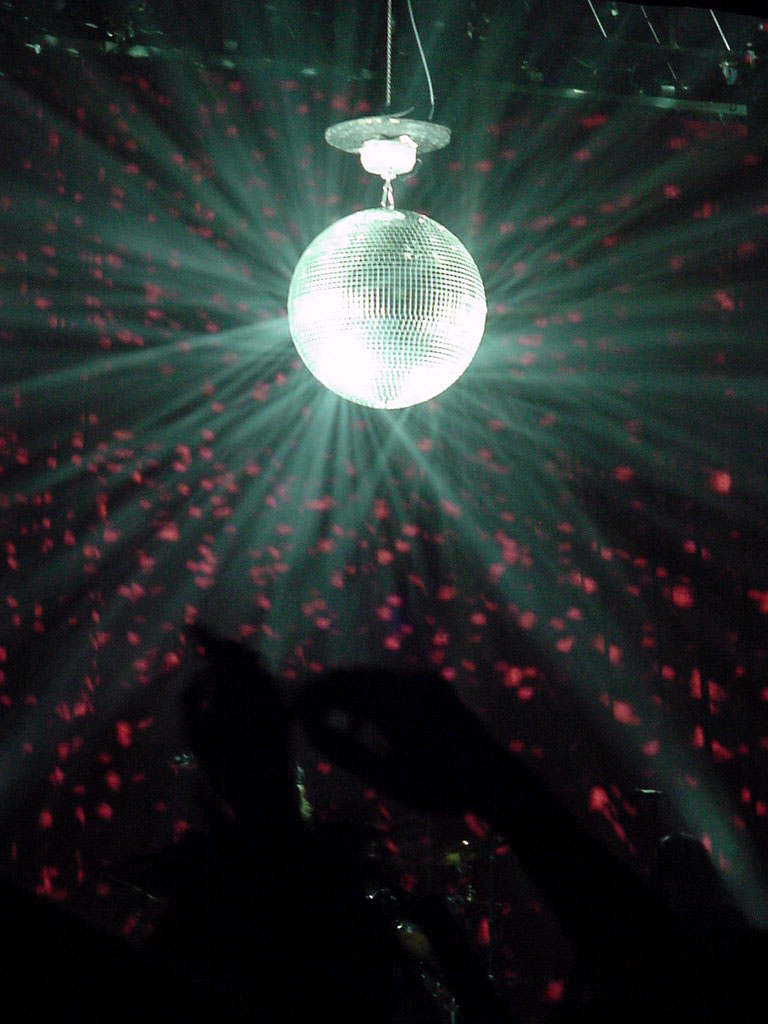 j
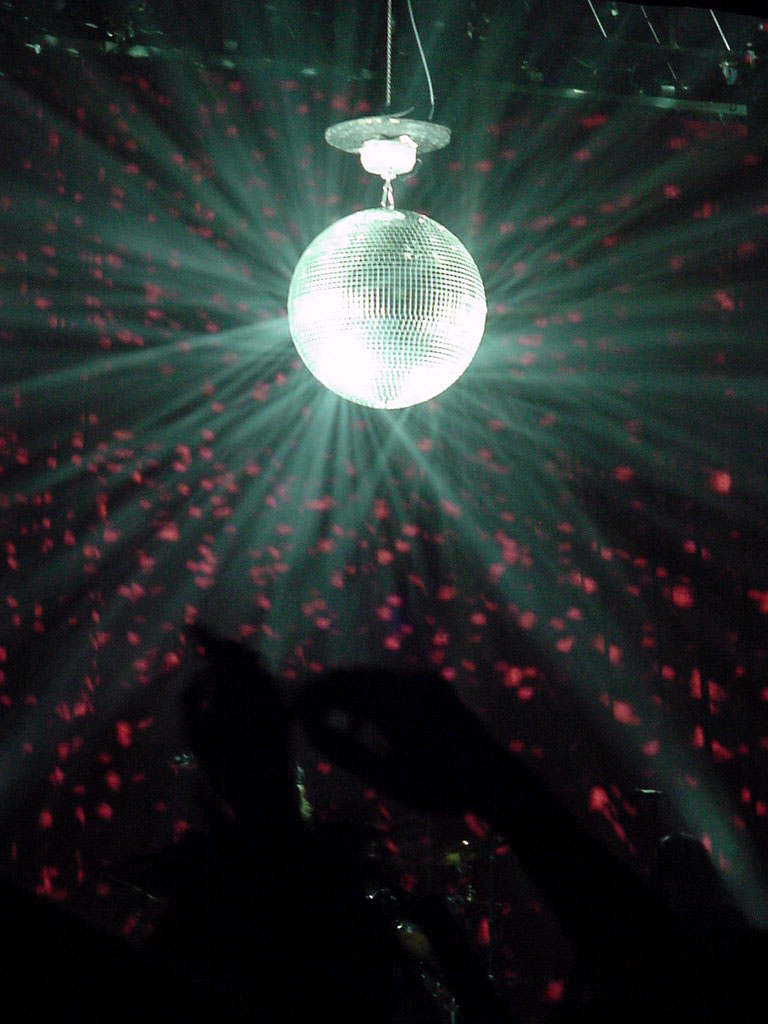 b
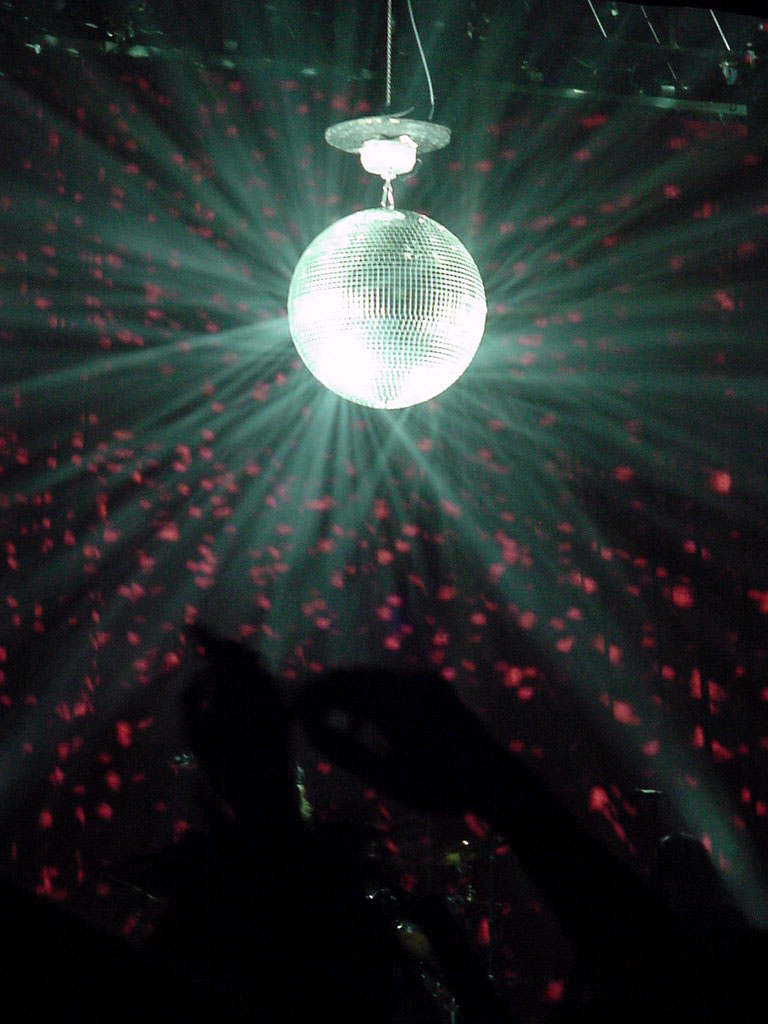 z
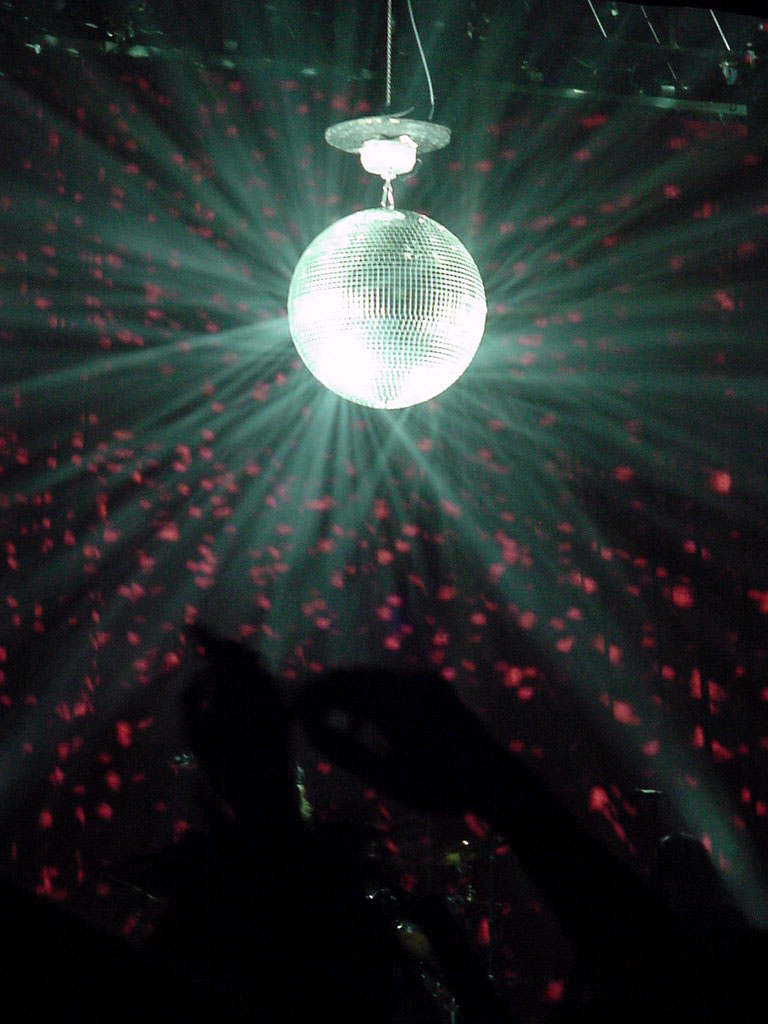 x
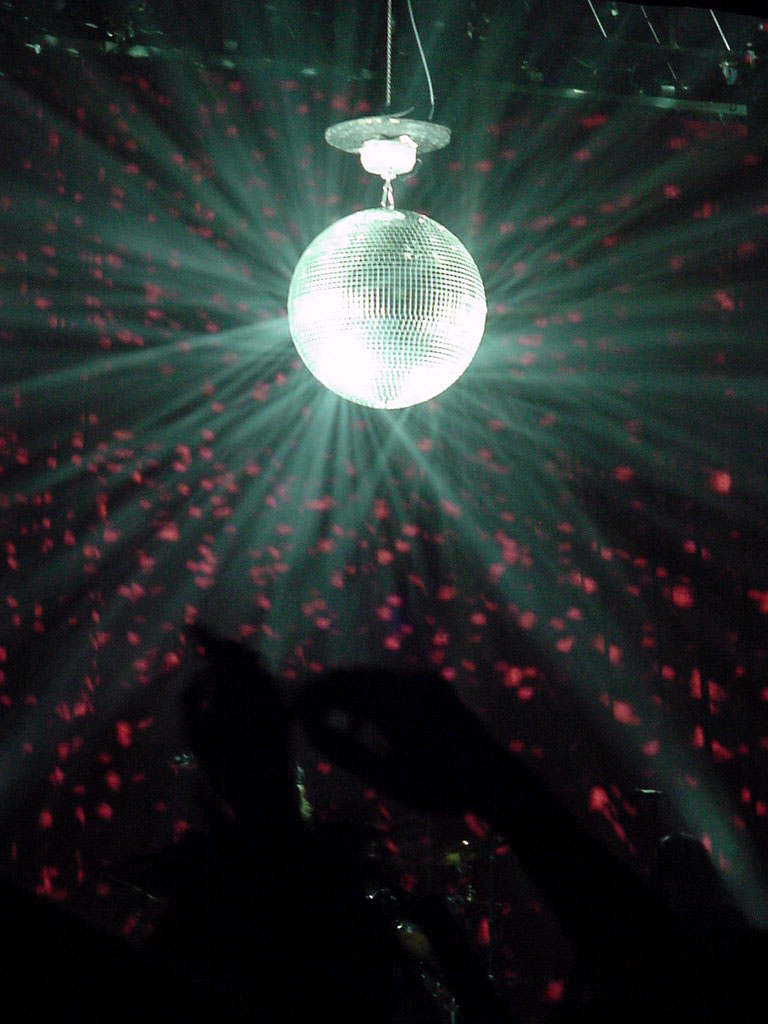 g
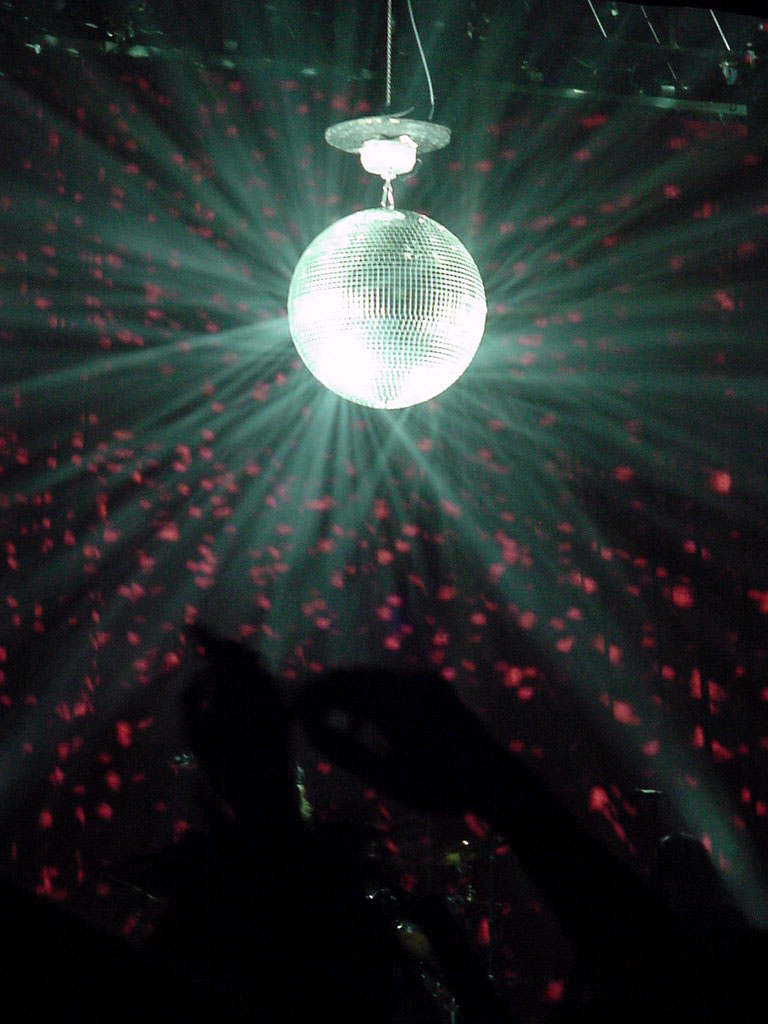 i
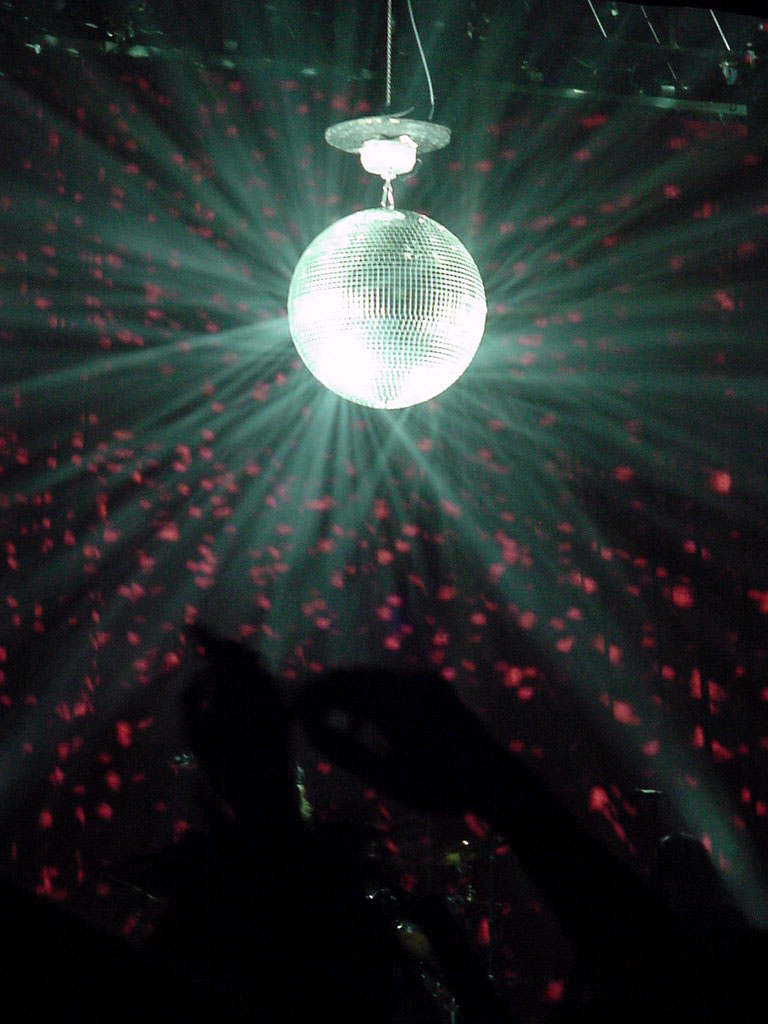 h
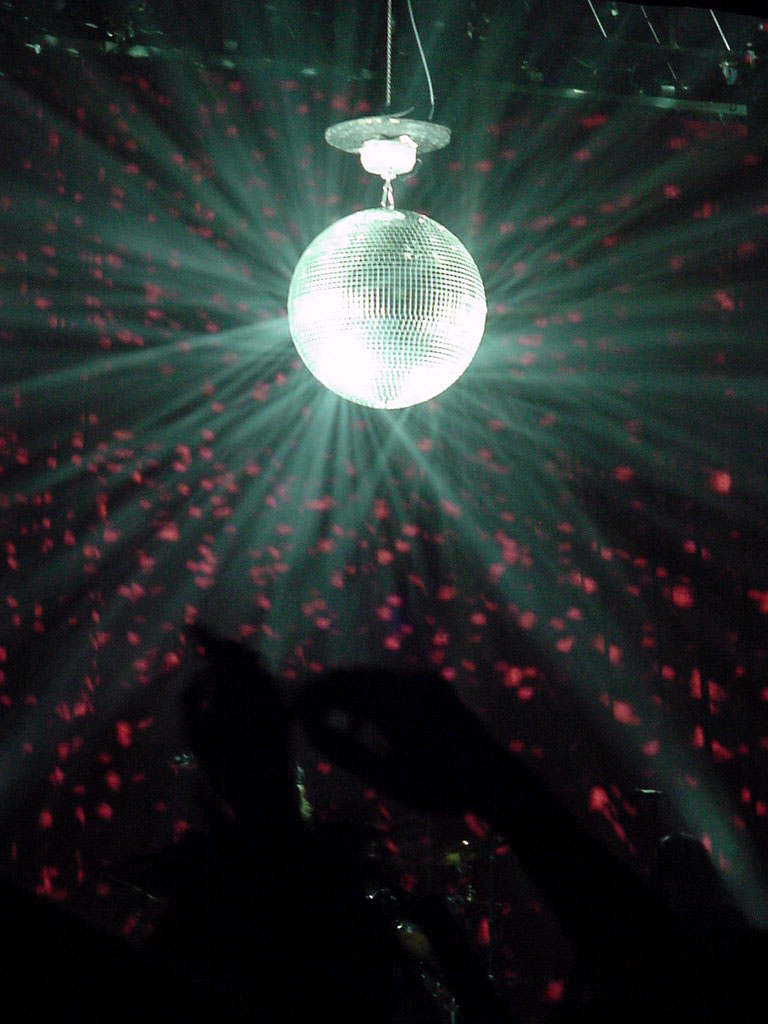 o
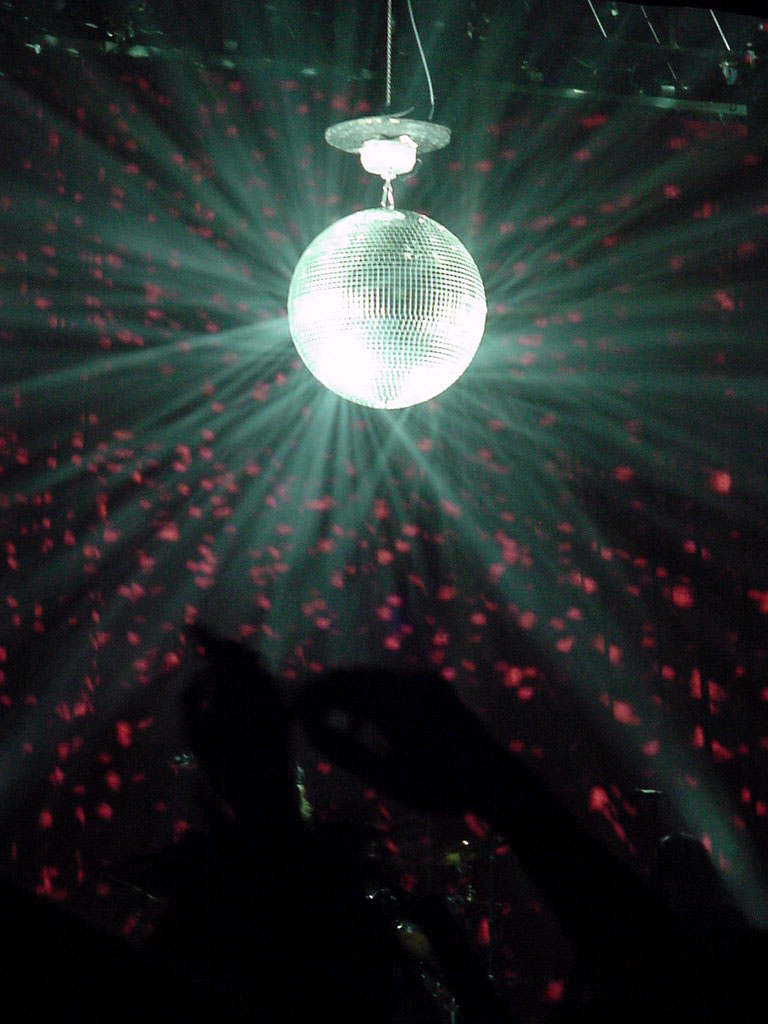 sh
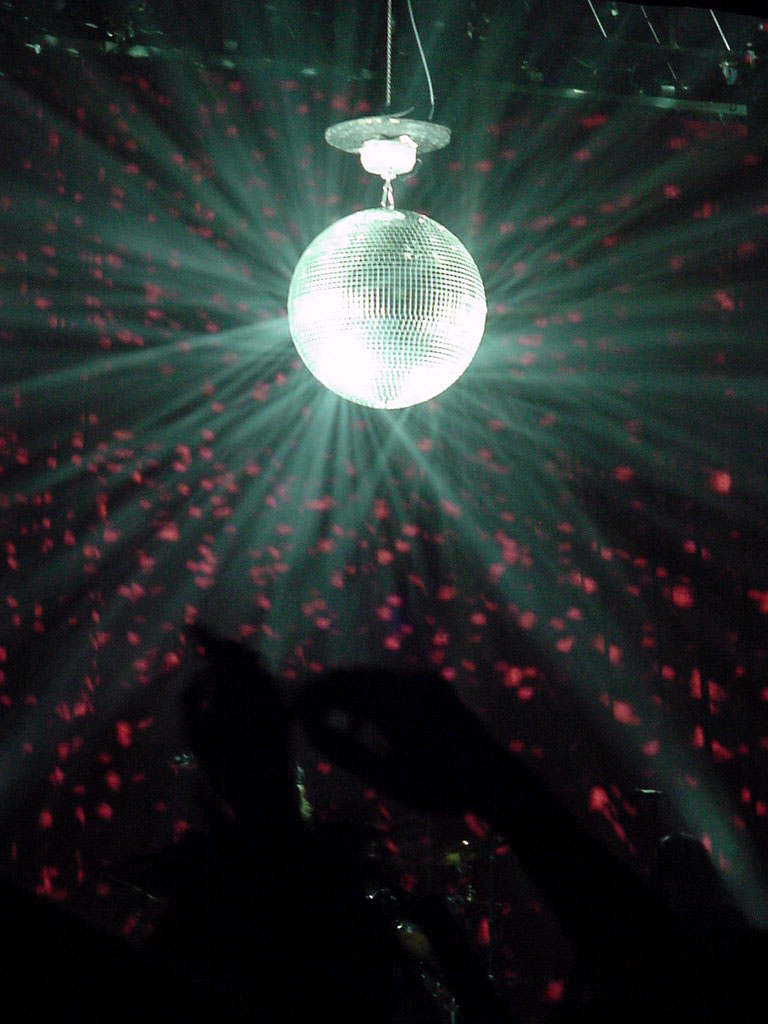 w
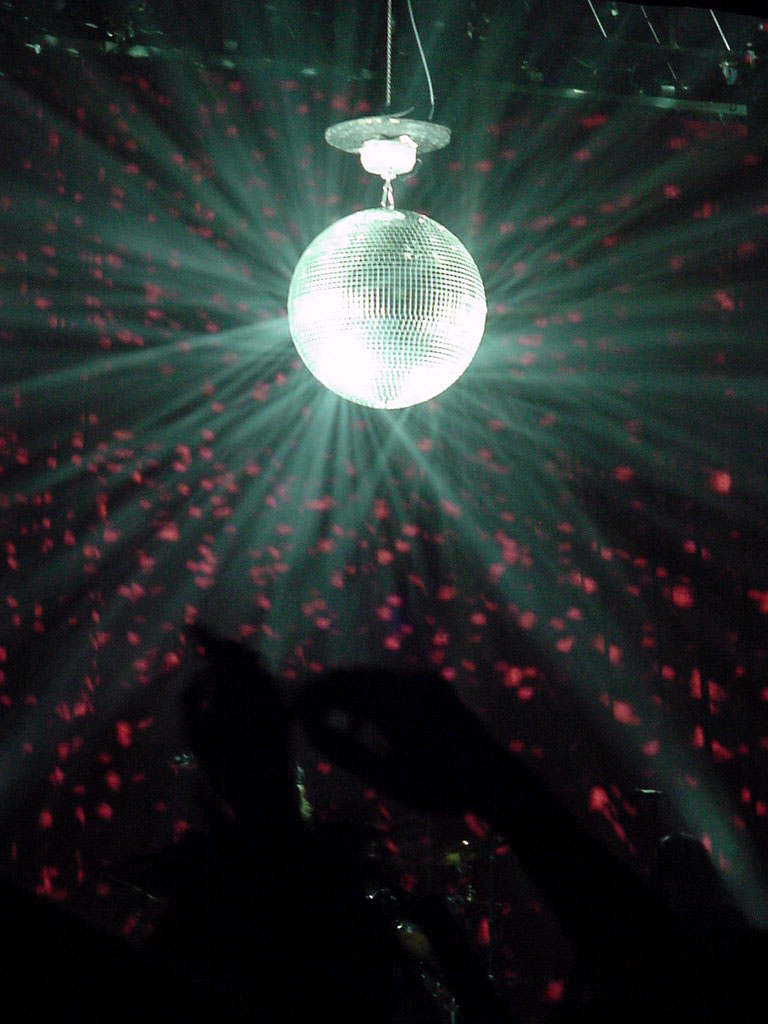 l
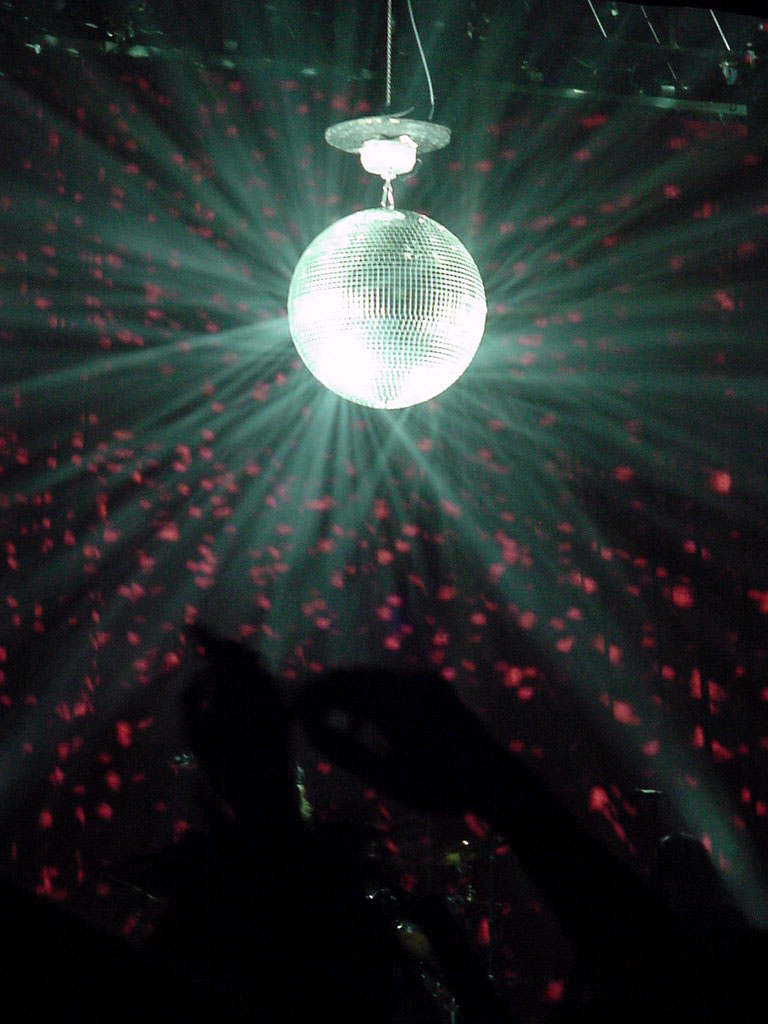 y
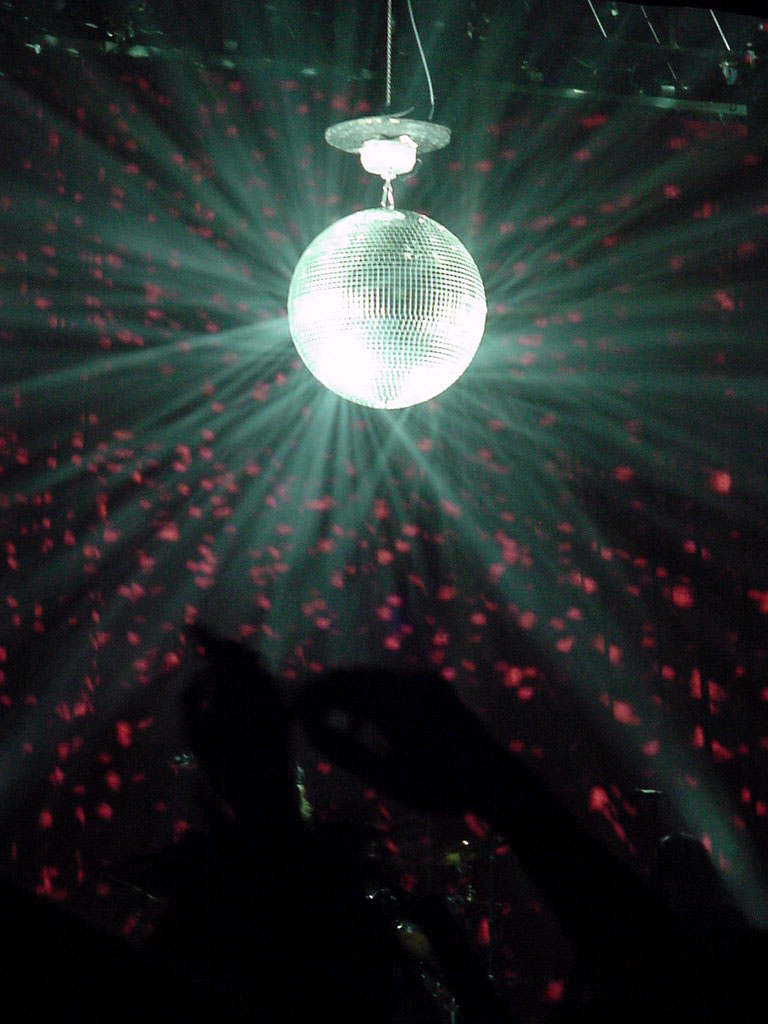 r
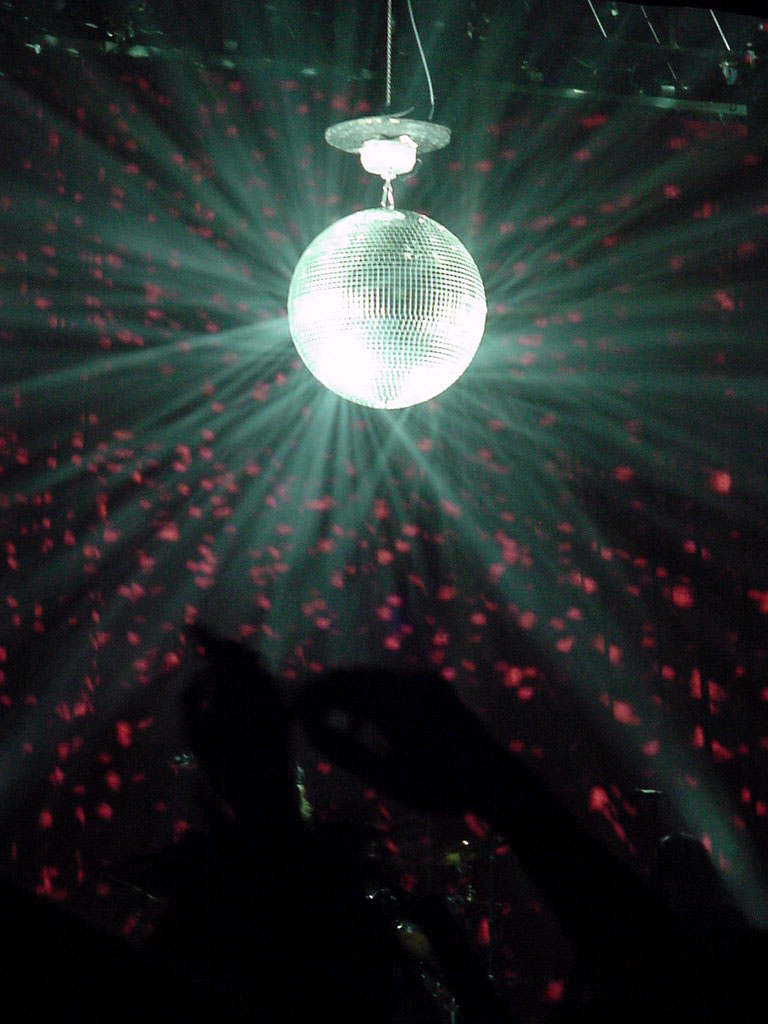 v
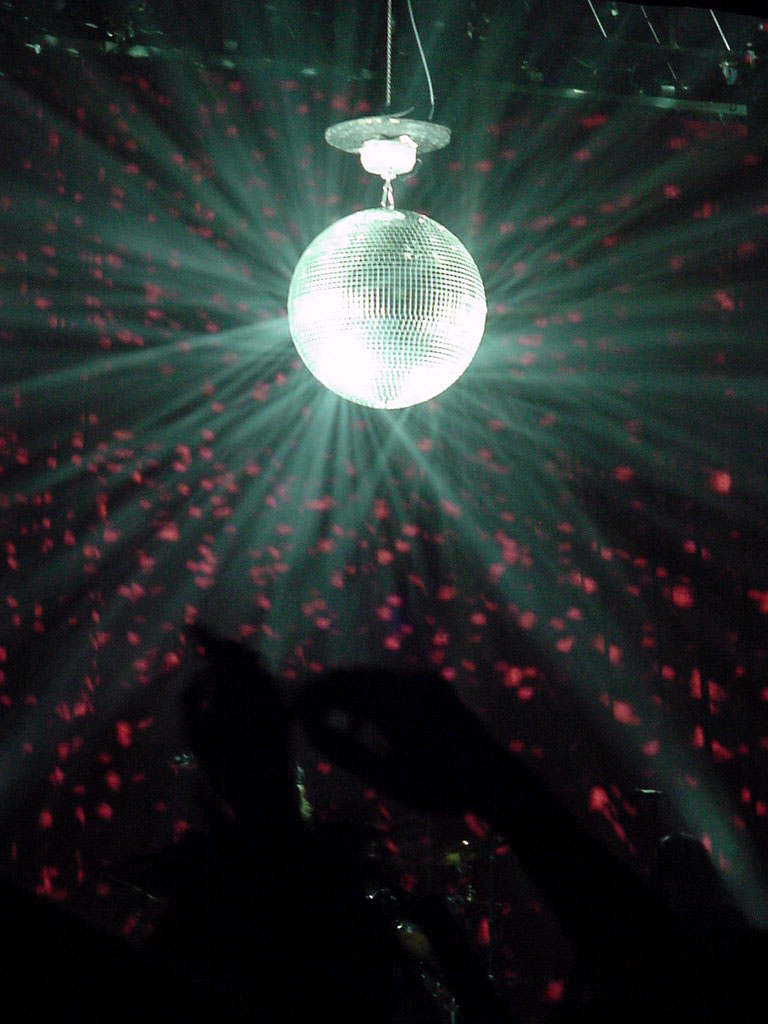 a
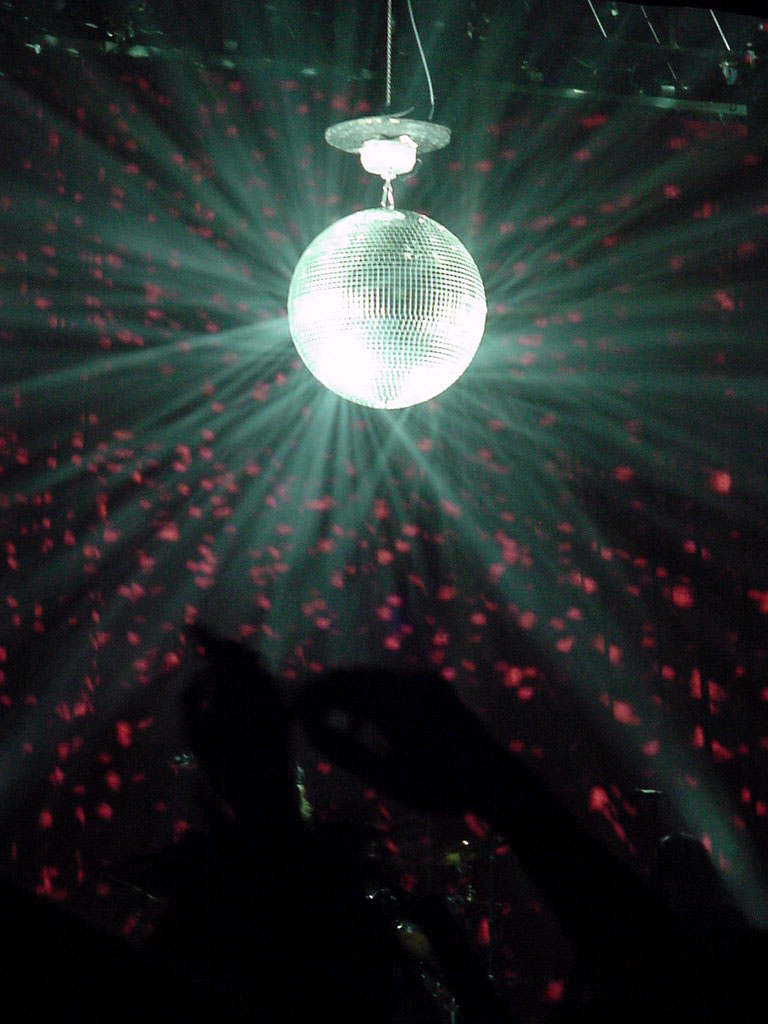 in
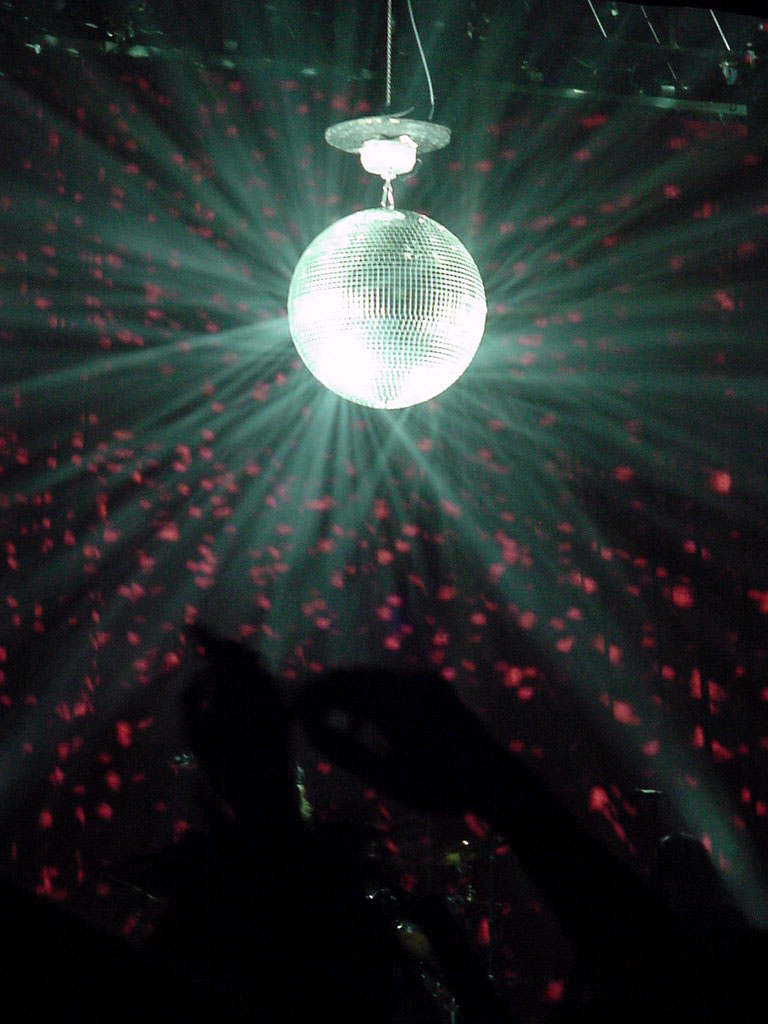 I
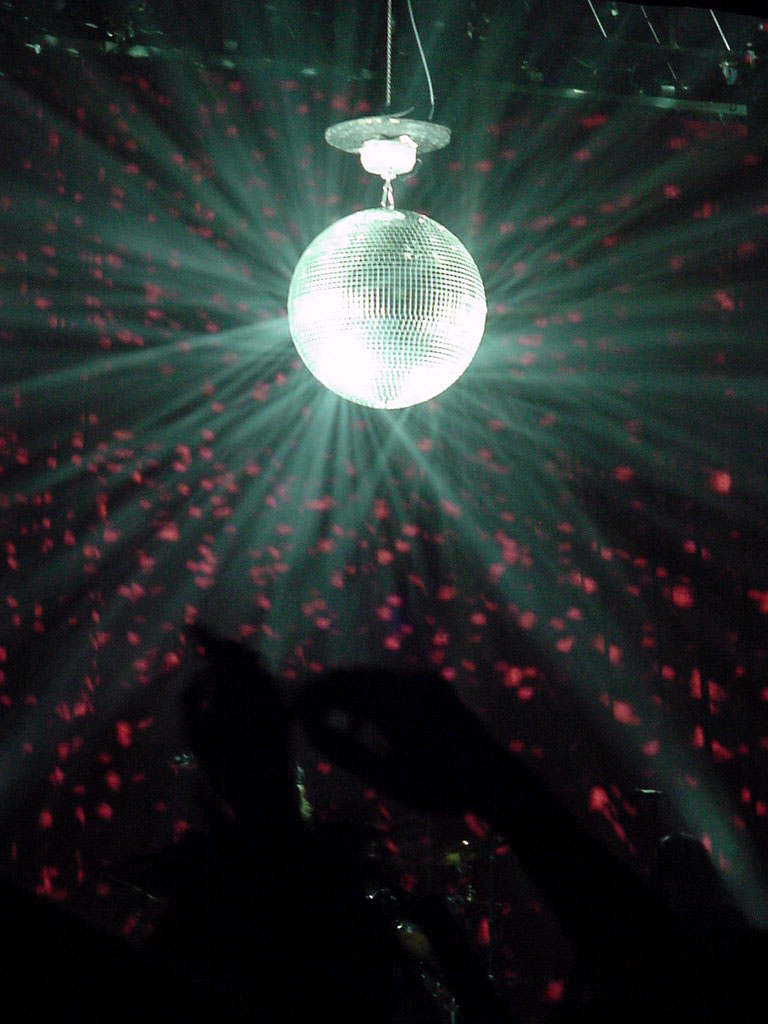 the
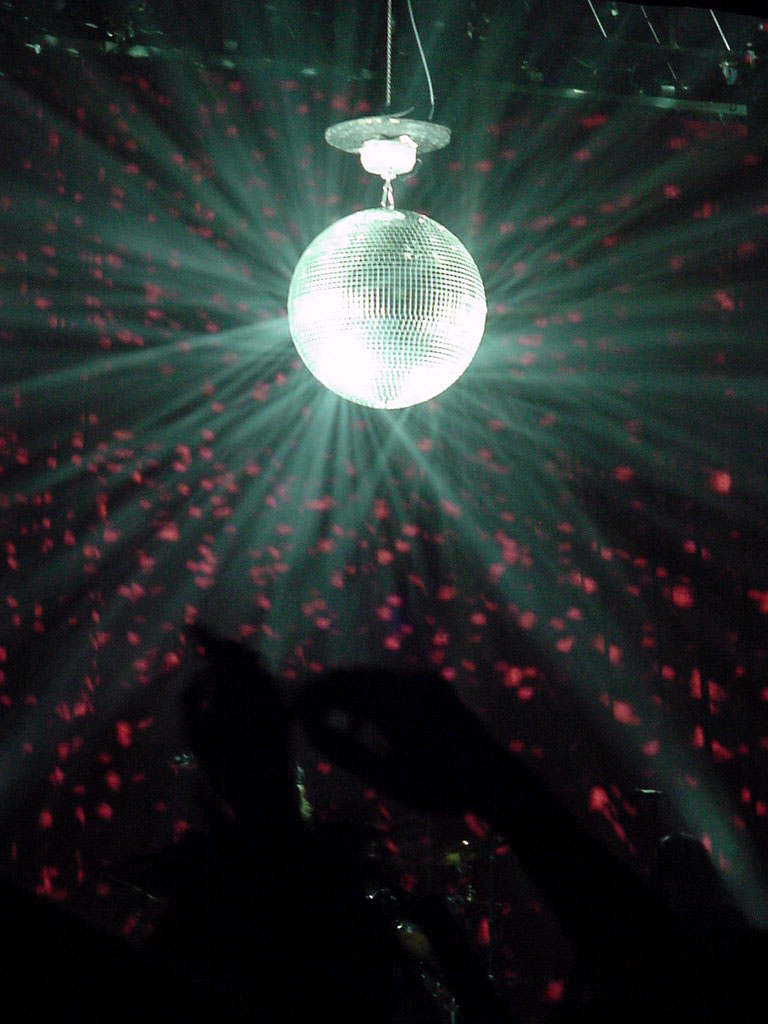 in
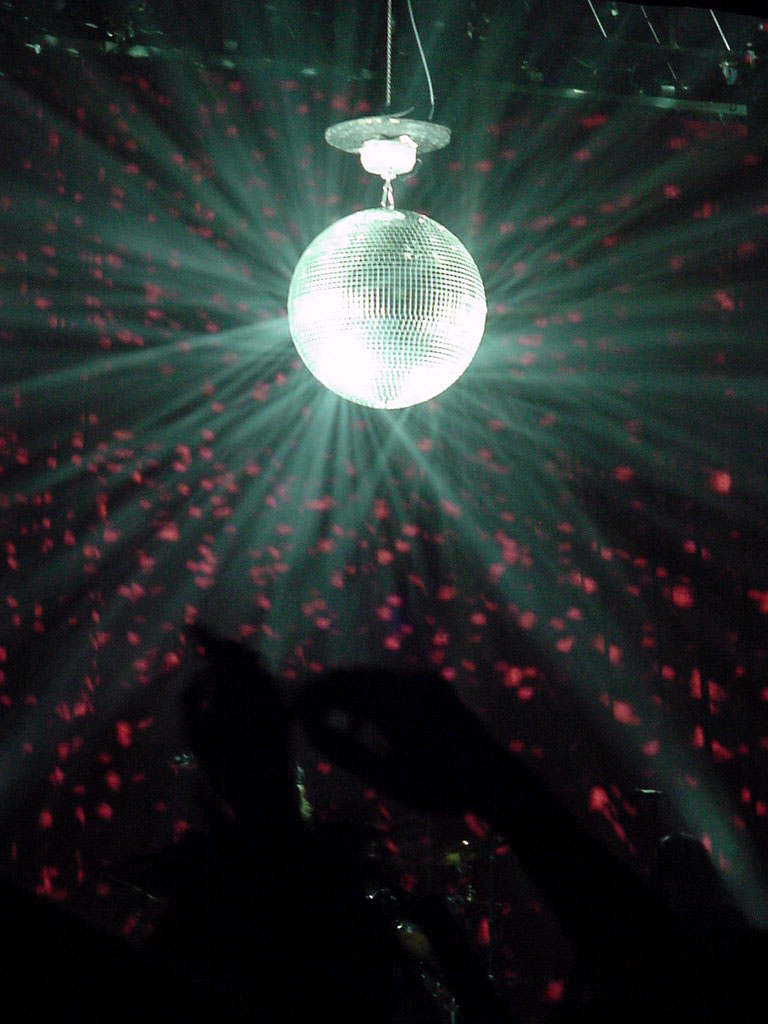 at
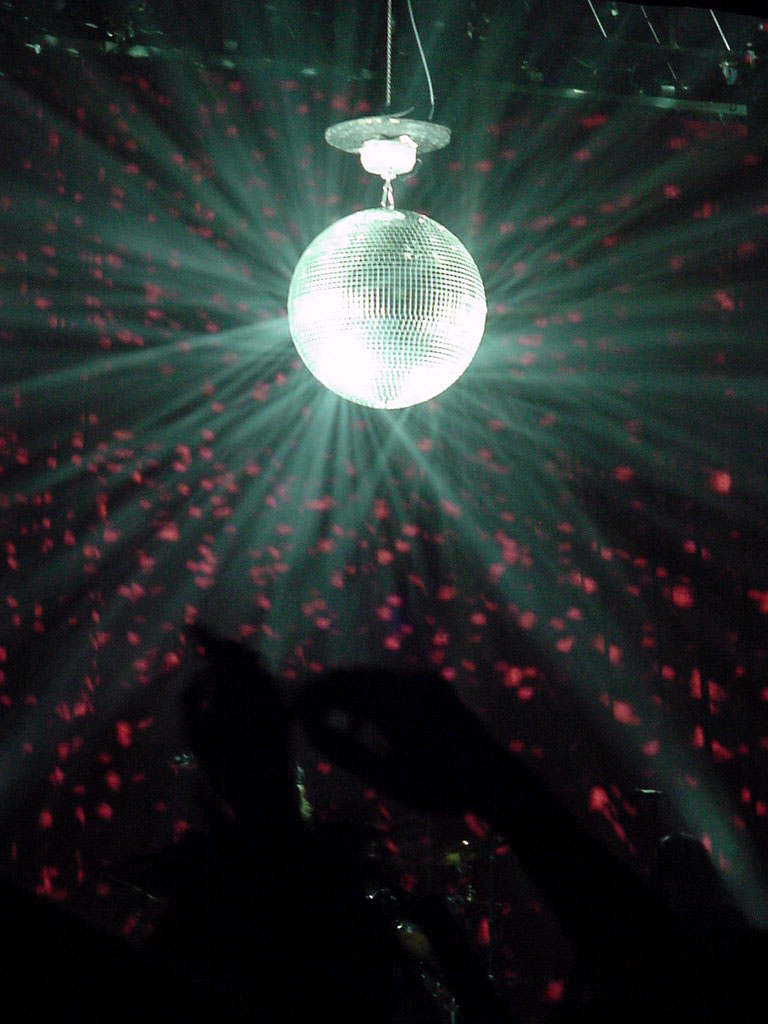 it
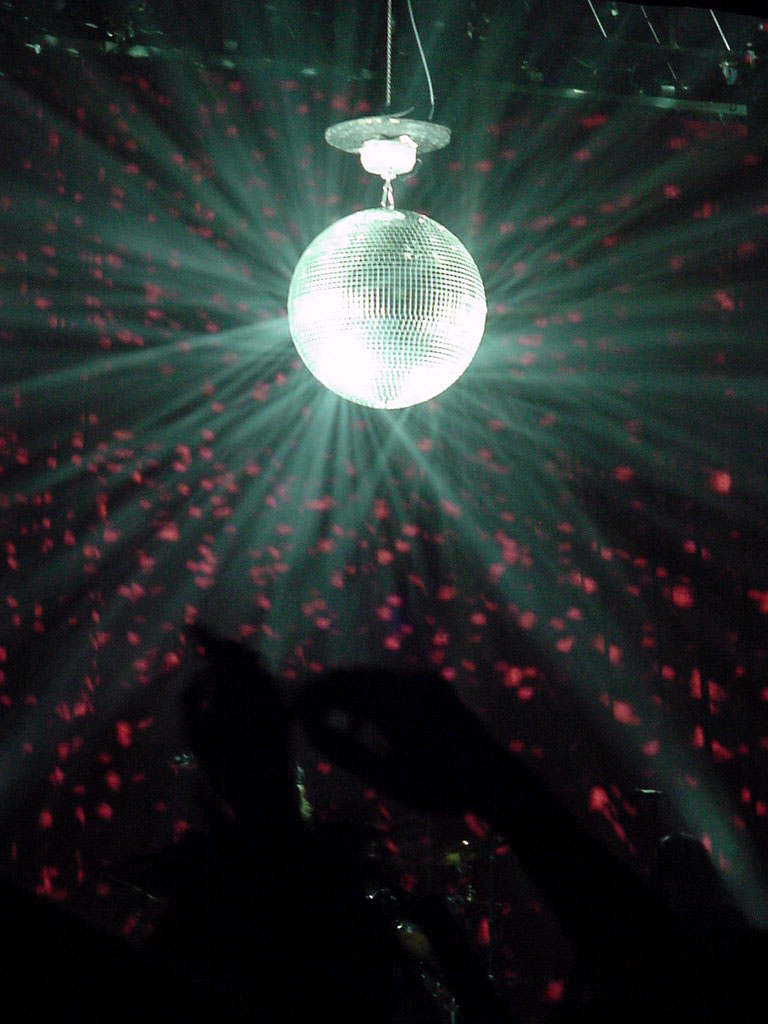 an
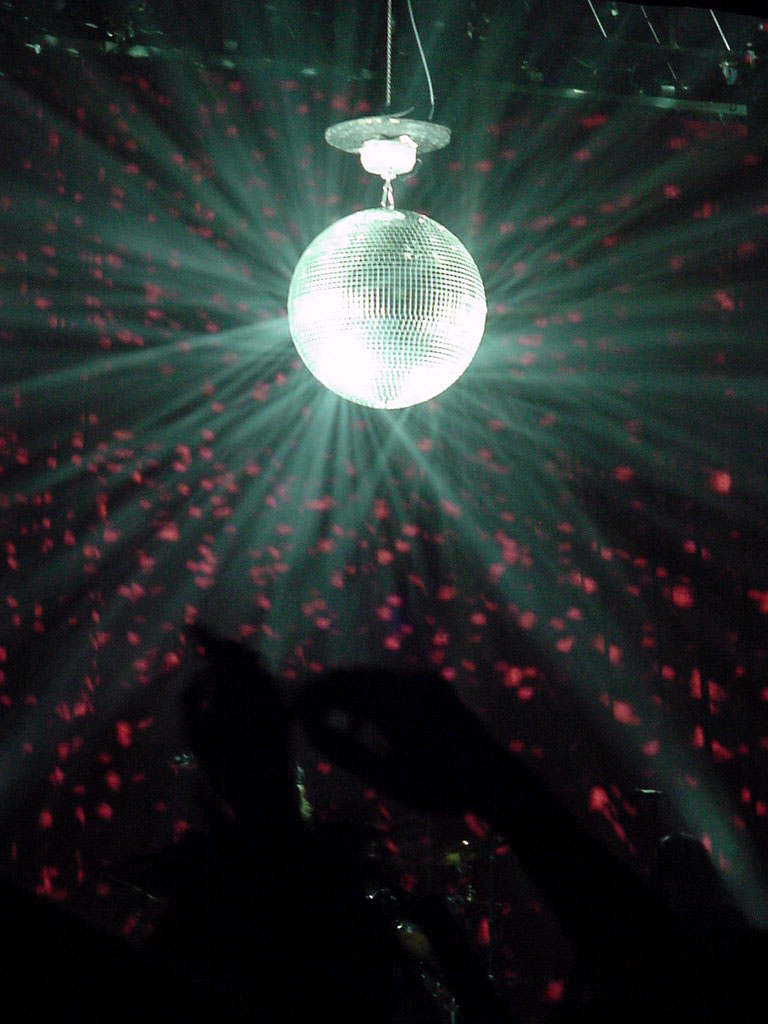 is
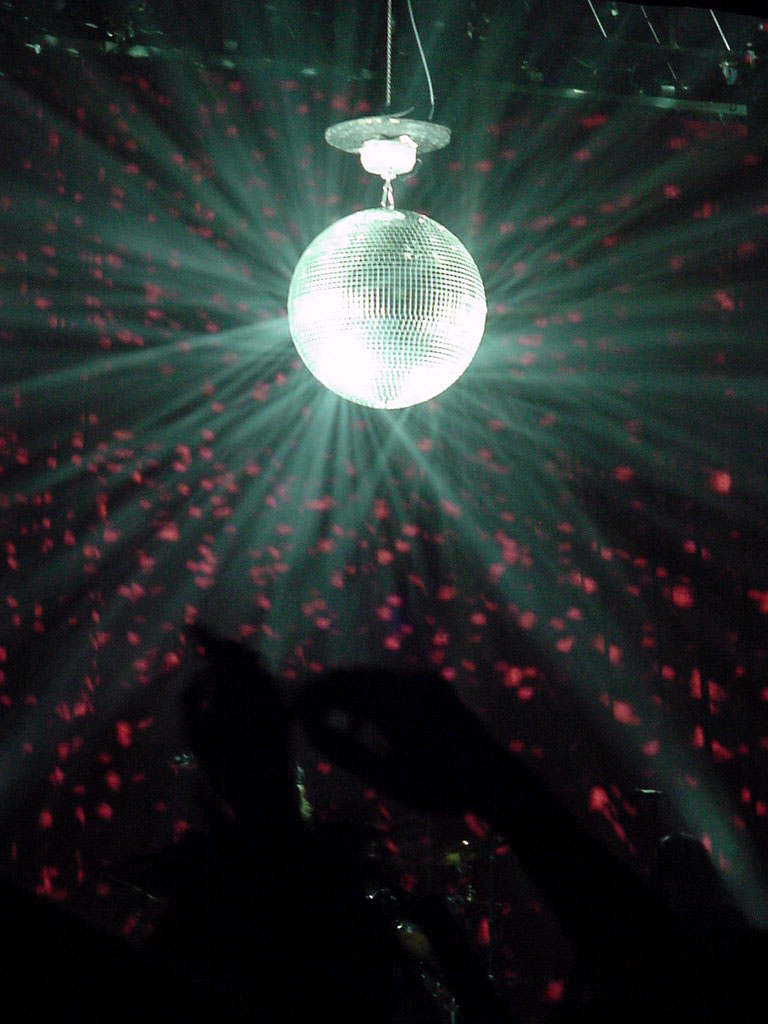 and
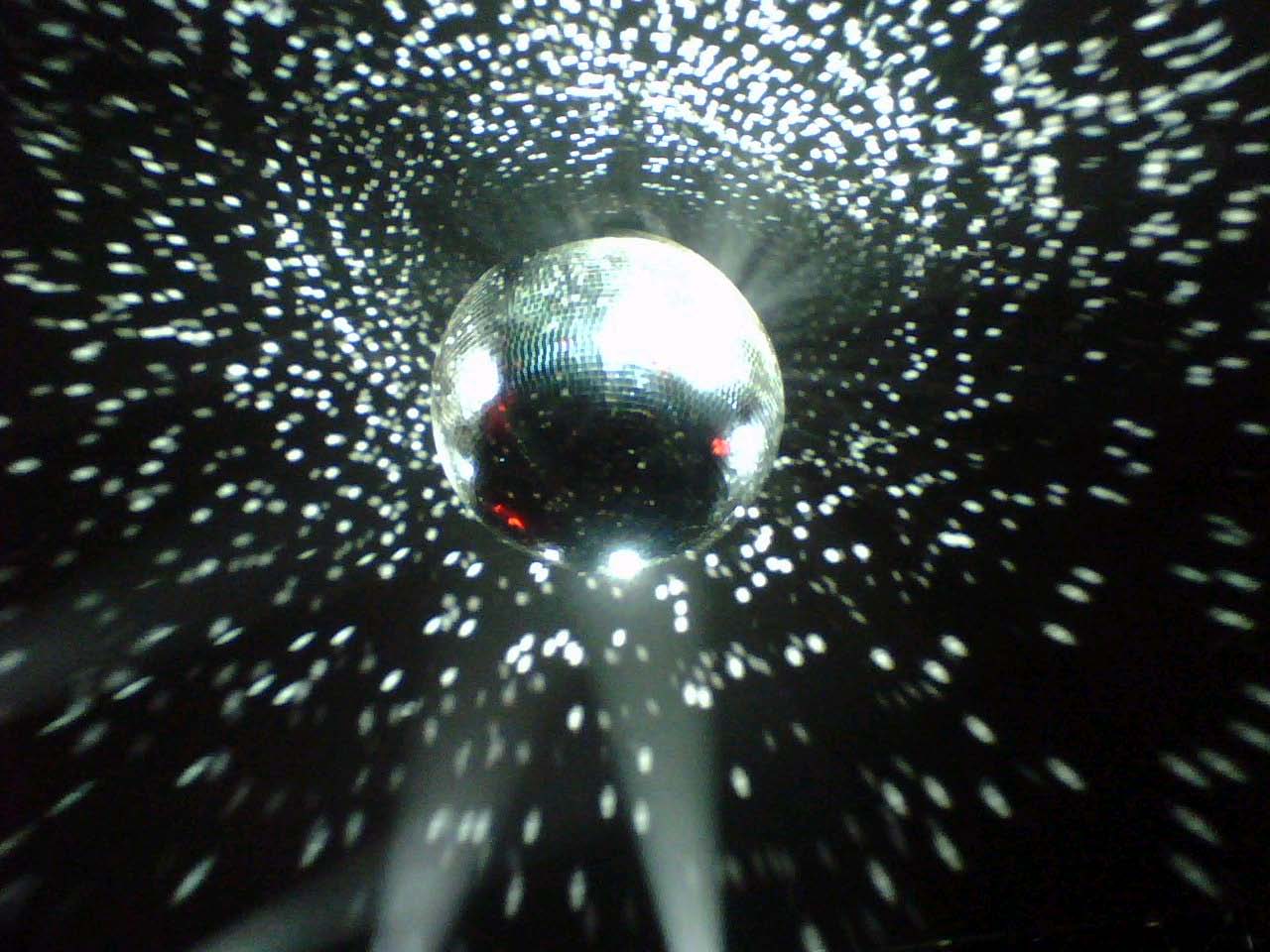